Общероссийский Профсоюз образования РАБОТА КОНТРОЛЬНО-РЕВИЗИОННОЙ КОМИССИИ
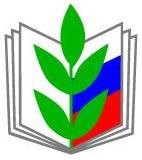 Общие положения
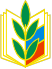 Контрольно-ревизионные органы Профсоюза и организаций Профсоюза:
КРК Профсоюза
КРК территориальных организаций Профсоюза
КРК первичных профсоюзных организаций
Действие  КРК
Действие  КРО
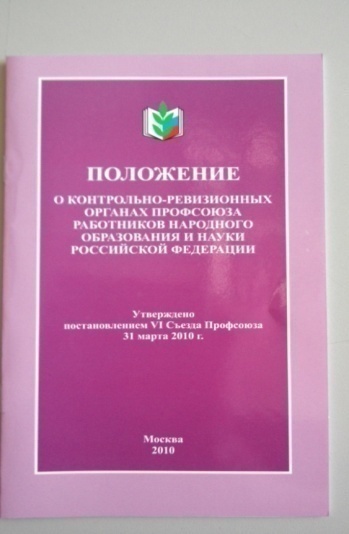 Законодательная база КРК
Гражданский Кодекс Российской Федерации;
Трудовой Кодекс Российской Федерации;
Налоговый Кодекс Российской Федерации;
Федеральный закон Российской Федерации «О профессиональных союзах, их правах и гарантиях деятельности» от 12 января 1996 года №10-ФЗ;
Федеральный закон Российской Федерации «О некоммерческих организациях» от 12 января 1996 года   №7-ФЗ;
Федеральный закон Российской Федерации «Об общественных объединениях» от 19 мая 1995 года № 82-ФЗ;
ПРИМЕРНЫЙ ПЛАН РАБОТЫ КРК
Проведение заседаний контрольно-ревизионной комиссии;
распределение обязанностей между членами контрольно-ревизионной комиссии;
утверждение плана работы контрольно-ревизионной комиссии;
рассмотрение, утверждение итогов ревизий и проверок;
выполнение предложений по результатам ревизий и др.
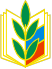 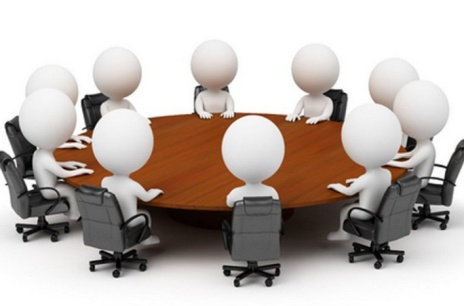 Порядок работы КРК
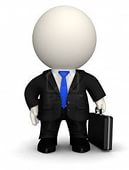 Документальная ревизия финансово-хозяйственной деятельности
 (не реже 1 раза в год)
Проверка сохранности денежных средств и материальных ценностей
Проверка полноты поступления и своевременности перечисления членских взносов
Учет членов Профсоюза
Законность 
и целесообразность
расходования денежных средств
Ведение протоколов и делопроизводства
Достоверность финансовой отчетности
Периодичность заседаний выборных коллегиальных органов
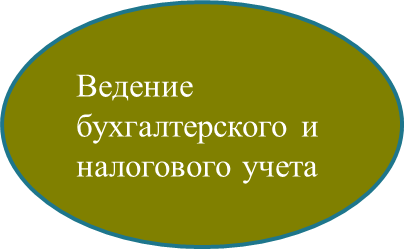 Проверка регистрационных документов
Свидетельство о государственной регистрации профсоюзной организации;
Свидетельство о постановке на учет в налоговом органе;
Свидетельство о внесении записи в ЕГРН;
Информационное письмо об учете в Статистическом регистре Росстата;
Свидетельство о регистрации в государственных фондах страхования РФ (ФСС, ФОМС, ПФР);
Уведомление о размере страховых взносов на обязательное социальное страхование от несчастных случаев на производстве  и профессиональных заболеваний;
Договор об открытии банковского счета
Локальные нормативные акты
Устав профсоюзной организации;
Учетная политика;
Положение о порядке уплаты, распределения, учета членских профсоюзных взносов в Профсоюзе;
Положение об оплате труда штатных профсоюзных работников;
Положение о порядке выдачи материальной помощи членам Профсоюза;
Положение о служебных командировках;
Другие нормативные акты
Учетная политика
Учетная политика для целей бухгалтерского учета
Методика бухгалтерского учета
Учетная политика для целей налогообложения

Учетная политика применяется последовательно из года в год
ПЛАНИРОВАНИЕ ДОХОДОВ И РАСХОДОВ ПРОФСОЮЗНОЙ ОРГАНИЗАЦИИ
% средств на оплату труда штатных работников
(Постановление Исполкома Профсоюза от 07.06.12  №10)
% отчисления средств в вышестоящую организацию
НЕ ПОДЛЕЖИТ ИЗМЕНЕНИЮ
В СМЕТЕ
3-5% средств на информационное обеспечение
Предельные нормы финансовых расходов по следующим направлениям
6-10% средств на обучение профсоюзных кадров и актива
СМЕТА ДОХОДОВ И РАСХОДОВ профсоюзной организации
[Speaker Notes: рарара]
Поступление и расходование целевых поступлений
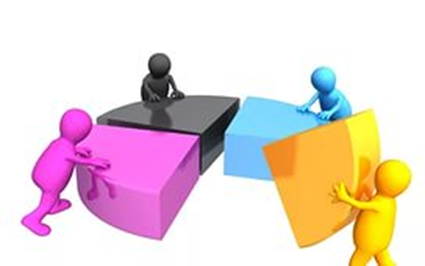 ДОГОВОР о полной индивидуальной материальной ответственности работников, выполняющих обязанности кассиров
_______________________________________________________________________________
(наименование профсоюзной организации)
далее   именуемый "Работодатель",   в     лице       председателя
_______________________________________________________________
(фамилия, имя, отчество)
действующего на основании ___________________________ с одной стороны,   
(устава, положения)
и   ____________________________________________________________
(наименование должности) (фамилия, имя, отчество)
именуемый в дальнейшем   "Работник", с   другой стороны, заключили настоящий Договор о нижеследующем:
1. Работник принимает на себя полную материальную ответственность за недостачу  вверенных ему Работодателем денежных средств, а также за ущерб, возникший у Работодателя в результате возмещения им ущерба иным лицам, и в связи с изложенным обязуется:
а)  бережно относиться к переданным ему для осуществления возложенных на него функций (обязанностей) денежным средствам Работодателя и принимать меры к предотвращению ущерба;
б) своевременно сообщать Работодателю обо всех обстоятельствах, угрожающих обеспечению сохранности вверенных ему денежных средств;
в) вести учет, составлять и представлять в установленном порядке отчеты о движении и остатках вверенных ему денежных средств;
г) участвовать в проведении инвентаризации, ревизии, иной проверке сохранности и состояния вверенных ему денежных средств.
2. Работодатель обязуется:
а) создавать Работнику условия, необходимые для нормальной работы и обеспечения полной сохранности вверенных ему денежных средств;
б) знакомить Работника с действующим законодательством о материальной ответственности работников за ущерб, причиненный работодателю, а также иными нормативными правовыми актами (в т.ч.. локальными) о порядке хранения, приема, выдачи и осуществления других операций с переданными ему денежными средствами;
в) проводить в установленном порядке инвентаризацию, ревизии и другие проверки сохранности и состояния денежных средств.
3. Определение размера ущерба, причиненного Работником Работодателю, а также ущерба, возникшего у Работодателя в результате возмещения им ущерба иным лицам, и порядок их возмещения производятся в соответствии с действующим законодательством.
4. Работник не несет материальной ответственности, если ущерб причинен не по его вине.
5. Настоящий Договор вступает в силу с момента его подписания. Действие настоящего Договора распространяется на все время работы с вверенным Работнику имуществом Работодателя.
6. Настоящий Договор составлен в двух имеющих одинаковую юридическую силу экземплярах, из которых один находится у Работодателя, а второй – у Работника.
7. Изменение условий настоящего Договора, дополнение, расторжение или прекращение его действия осуществляются по письменному соглашению сторон, являющемуся неотъемлемой частью настоящего Договора. 
Адреса и подписи сторон Договора: 
Работодатель                                                       Работник
	Место печати  
  «____» _______
Дата заключения Договора
АКТ  инвентаризации наличных денежных средств
___"_________20____ г.                                                                                                                                                                г. _________
                 К началу проведения инвентаризации все расходные и приходные документы на денежные средства сданы в бухгалтерию, все денежные средства, поступившие на мою ответственность, оприходованы, а выбывшие списаны в расход.
 Материально–ответственное лицо:
___________________________________________________________________
(должность)                      (подпись)                                            (расшифровка подписи)
При инвентаризации установлено следующее: 
1) наличных денег ___________ руб.;
2) почтовых марок ___________ руб.
3) ценных бумаг    ___________  руб.;
4)                              ___________ руб.
Итого фактическое наличие ___________________  руб.
  _________________________________________________________________                                                 
(прописью)
 По учетным данным ____________ руб.
Результаты инвентаризации: 
излишек   ____________ руб.
недостача ____________ руб.
Последние номера кассовых ордеров: 
приходного N _______________	 расходного N  _______________	
Председатель контрольно-ревизионной комиссии:
_________________________________________________________________
(должность)                            (подпись)                       (расшифровка подписи) 
Члены комиссии: 
(должность)                            (подпись)                       (расшифровка подписи)
Подтверждаю, что денежные средства, перечисленные в акте, находятся на моем ответственном хранении. Материально–ответственное лицо:
(должность)                          (подпись)                           (расшифровка подписи)
Объяснение причин излишков или недостач: 
Материально–ответственное лицо:
(должность)                          (подпись)                               (расшифровка подписи)
Решение председателя профсоюзной организации
Подпись                                                                           Ф.И.О.
АКТ о списании материальных ценностей
"___"________20__г.                                                                                              г.                                                                                                               
						 
Комиссия в составе: 
председатель комиссии -
член комиссии -
член комиссии - 
составили настоящий акт в том, что на проведение мероприятия  
 
были приобретены материальные ценности согласно смете, 
утвержденной на заседании профсоюзного комитета, и использованы на
данное мероприятие (Протокол №__    от (      ) на сумму     ____   руб.
Кассовые и товарные чеки приложены к авансовому отчету №  __________       подотчетного лица.
 
Председатель комиссии                                                                   
подпись                                                   Ф.И.О. 
Члены комиссии:                                                                              
подпись                                                   Ф.И.О.                         
подпись                                                   Ф.И.О.
 
" __ " _________ 20__  г.
Расходование наличных средств
Осуществление расчетов наличными деньгами сверх установленных размеров, неоприходование (неполное оприходование) в кассу денежной наличности, несоблюдение порядка хранения свободных денежных средств, накопление в кассе наличных денег сверх лимитов:
С должностных лиц – 4000-5000 руб.
С юридических лиц – 40000-50000 руб.
Ст.15.1 КоАП РФ
Нормативные документы по оплате труда
распоряжения о приеме и увольнении штатных работников в соответствии с Трудовым кодексом РФ и трудовыми договорами;
положения об оплате труда штатных профсоюзных работников региональных (межрегиональных), местных или первичных организаций Профсоюза (с отражением гарантий, компенсаций и социальных выплат), утвержденного постановлением президиума организации Профсоюза;
коллективный договор;
должностные инструкции;
трудовые договоры;
штатное расписание;
график отпусков;
– соблюдение установленного процента расходов на оплату труда штатных профсоюзных работников (постановление Исполкома Профсоюза от 07 июня 2012г. №10); 
– ведение персонифицированного учета по страховым взносам в Пенсионный фонд РФ в соответствии с пенсионным законодательством.
Выдача материальной помощи
Члены Профсоюза имеют право в соответствии с п.4 ст. 7 Устава Профсоюза получать материальную помощь в порядке и размерах, устанавливаемых соответствующим выборным коллегиальным профсоюзным органом с учетом профсоюзного стажа.
Основные средства и материалы
Учет членов Профсоюза
Пункт 4 статьи 10. 
Профсоюзный билет и учет членов Профсоюза
Учет членов Профсоюза осуществляется в первичной профсоюзной организации в форме журнала и (или) учетной карточки в бумажном или электронном виде в соответствии с рекомендациями об учете членов Профсоюза, принимаемыми соответствующим выборным органом Профсоюза
Председателю первичной профсоюзной организации
                                                                                                              студентов
                                                                                __________________________________
От студента группы №
  							________________________
Заявление

		Прошу принять меня в Профсоюз работников народного образования и науки Российской Федерации. Обязуюсь соблюдать требования Устава Профсоюза, регулярно уплачивать членские взносы и принимать участие в деятельности профсоюзной организации.


		Дата                                                                                        Подпись
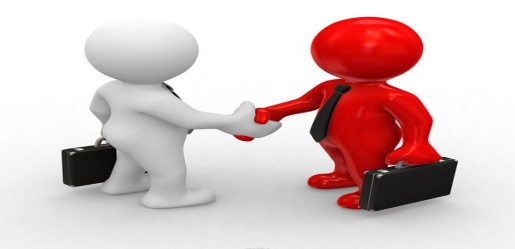 Руководителю
образовательного учреждения
 _                _________________
 (наименование образовательного учреждения) 
_________________________
      (Ф.И.О. руководителя)                           
_________________________
(Ф.И.О.   члена Профсоюза)

ЗАЯВЛЕНИЕ о безналичном перечислении членского  профсоюзного взноса
Я,___________________________________________________________ 
__________________________________________________________________
    ( указываются Ф.И.О. , должность, адрес и паспортные  данные)
	На основании ст.28 Федерального Закона «О профессиональных союзах, их правах и гарантиях деятельности» прошу ежемесячно удерживать из моей зарплаты  членский профсоюзный взнос в размере 1% от заработной платы и перечислять его на счет ____________________________________________                                                    
                                                      (наименование территориальной профсоюзной организации)
   ________	                           ________________
               (дата)	                                                             (, подпись) 
 
Примечание: Копия заявления хранится в профсоюзном комитете..
Председателю 
 организации Профсоюза
                                                                                                                                                                                      _____________________
СОГЛАСИЕ
на обработку персональных данных  
члена Профсоюза, избранного в состав профсоюзного органа    
Я,__________________________________________________________ 
_________________________________________________________________
( Ф.И.О., должность, выборная профсоюзная работа, адрес и паспортные  данные) 
 с целью обеспечения реализации моих полномочий в качестве члена  _________________________________ (наименование профоргана)  даю согласие на обработку  персональных данных (Ф.И.О., год и дата рождения,  образование, профессия, номер телефона) на весь период моего пребывания в составе выборного профсоюзного органа  и  оставляю за собой право по  письменному требованию отозвать заявление в любое время. 
 
Член Профсоюза                               ___________                                                                              
         _________                                   
         ( дата)                                                  
                                          
Примечание: Письменное согласие на обработку персональных данных хранится в выборном органе соответствующей организации Профсоюза
ОБЯЗАТЕЛЬСТВО
о неразглашении персональных данных  председателем
 организации Профсоюза  
Я,__________________________________________________________ 
_________________________________________________________________
( Ф.И.О., председателя  организации Профсоюза) 
    обязуюсь  не разглашать персональные данные члена Профсоюза и использовать их только с целью представительства и защиты его социально-трудовых прав и профессиональных интересов, организации  профсоюзного учёта и, в случае избрания в состав профсоюзного органа, организации  деятельности профсоюзного органа в соответствии с Уставом Профсоюза.
 
          Председатель
организации  Профсоюза                               ___________                                                                              
         _________                                   
         ( дата)                                                  
                                          
Примечание: Письменное обязательство хранится в документах выборного органа соответствующей организации Профсоюза
В первичную  профсоюзную организацию
(наименование организации Профсоюза)
от члена Профсоюза  (Ф.И.О., должность)
          
ЗАЯВЛЕНИЕ

Прошу считать меня выбывшим из Профсоюза по собственному желанию в связи с _________________________________________________
Профсоюзный билет прилагается.

        ____________	________________
             (дата)	     ( подпись)
Утверждено
постановлением
Президиума ЦК Профсоюза
 21 мая 1999г. № 23
 
УЧЕТНАЯ КАРТОЧКА ЧЛЕНА ПРОФСОЮЗА
Фамилия _________________________________________________________
Имя   ___________________         Отчество_____________________________
Год рождения_______________ Год вступления в Профсоюз_______________
Занимаемая должность_______________________________________________
Участие в профсоюзной работе _______________________________________
Профсоюзные награды______________________________________________
__________________________________________________________________
Дата постановки на профсоюзный учет ________________________________
Форма уплаты членского профсоюзного взноса_________________________
Сведения об уплате взносов (по годам) ________________________________
__________________________________________________________________
__________________________________________________________________
Домашний адрес :__________________________________________________
                                           				  Член Профсоюза ____________
                                                                                               	  Председатель профсоюзной орг. ______
 Примечание:
1. Учет членов Профсоюза по учетным карточкам ведется в основном в крупных первичных профсоюзных организациях, насчитывающих более 100 человек.
Учетная карточка члена Профсоюза, снявшегося с профсоюзного уче­та, остается в первичной профсоюзной организации и уничтожается в ус­тановленном порядке по истечении 1 года.
2. В первичных профсоюзных организациях, насчитывающих менее 100 членов Профсоюза, учет членов Профсоюза ведется или по учётным карточкам или в журнальной форме. Необходимый объем сведений о члене Профсоюза, заносимых в журнал,  по­мимо данных, содержащихся в форме учетной карточки, определяется проф­союзным комитетом.
Форма журнала регистрации корреспонденции
Входящая корреспонденция
Исходящая корреспонденция
Профсоюз работников народного образования и науки РФ
                ( наименование организации Профсоюза)

УТВЕРЖДЕНО
постановлением профкома
от __  ______20 __ г. №
 _
АКТ о выделении документов и дел   для уничтожения
 
ОСНОВАНИЕ:     Постановление профкома от 20.04. 20   г. № 4
          Составлен комиссией (___________ф.и.о._____________________________)
	Комиссия профкома на основании списка, утвержденного постановлением профсоюзного комитета, уничтожила (путем сожжения) (___)  дел  и отдельных документов  в связи      с истечением сроков хранения и минованием их надобности (дается перечень названий документов и пояснение (краткое их содержание).
 
Руководитель ___________
Председатель комиссии  __________
Члены комиссии )         ___________
Утверждено
постановлением профкома
от ____ 20_   г. №
АКТ
передачи дел первичной профсоюзной организации
 _             20       г.
Настоящий акт составлен в присутствии представителя контрольно- ревизионной комиссии (или представителя рай (гор)кома профсоюза)                                      
о том, что                                                                                       -
бывшим председателем профсоюзной организации,  передаются:
1.Дела первичной профсоюзной организации по следующему списку:
		1)                                                                                                             .
		2)                                                                                                             .
		3)                                                                                                             .
		4)                                                                                                             .
	2.  Печать профсоюзной организации (при наличии).
 
                          Передающий дела              ___________                                                                                         
                          Принимающий дела           ___________                                                                                        
                                              
         Представитель КРК
Акт ревизии финансово-хозяйственной и организационной деятельности
«___»__________20__г.                                   г.    ________
 
Мы, контрольно-ревизионная комиссия ___________  региональной (межрегиональной) организации Профсоюза  в составе: 
председатель контрольно-ревизионной комиссии  ______________________ 
члены контрольно-ревизионной комиссии: 
1. _______________________________________________________________ 
2. ________________________________________________________________
3.________________________________________________________________
 
В присутствии председателя ______________ региональной (межрегиональной) организации Профсоюза
главного бухгалтера _____________________ региональной (межрегиональной) организации Профсоюза
провели ревизию финансово–хозяйственной и организационной деятельности региональной (межрегиональной)  организации Профсоюза за период с__________20___г. по__________20___г.
(с конца последней ревизии по настоящее время)
За ревизуемый период распорядителями кредитов  являлись:
председатель региональной (межрегиональной) организации Профсоюза _________________________
главный бухгалтер региональной (межрегиональной) организации Профсоюза _____________________
Контрольно–ревизионная комиссия проверила следующие документы региональной (межрегиональной) организации:
– наличие регистрационных документов, учетной политики, положений об оплате труда;
– приходные и расходные документы банка и кассы;
– авансовые отчеты;
– статистические и бухгалтерские отчеты, балансы;
– штатное расписание;
– сметы на проведение отдельных мероприятий;
– письма и заявления членов Профсоюза.
Ревизией установлено:
1. Выполнение замечаний и предложений предыдущей ревизии. 
(Указать, какие замечания и предложения не выполнены и по какой причине)
2. Профсоюзное членство и статистическая отчетность:
 – наличие годовых статистических отчетов городских, районных и профсоюзных организаций  учреждений профессионального образования;
– соответствие численности региональной (межрегиональной) организации данным статистических отчетов.
3.  Формирование и исполнение сметы по профсоюзному бюджету:
– порядок составления и утверждения сметы;
– полнота и своевременность уплаты членских профсоюзных взносов;
– исполнение доходной части сметы;
– исполнение расходной части сметы, законность и целесообразность расходов;
– бухгалтерский и налоговый учет;
– финансовая отчетность.
4. Сохранность денежных средств и материальных ценностей, их хранение и использование:
– снятие остатка по кассе на момент проведения ревизии;
– соблюдение лимита остатка кассы;
– ведение кассовой книги;
– ведение кассовых и банковских операций;
– порядок расходования наличных денежных средств;
– правильность оформления получаемых доходов;
– правильность начисления и выплаты  заработной платы, премий, материальной помощи.
5. Учет основных средств и материальных ценностей:
– проведение инвентаризации;
– списание основных средств и материальных ценностей.
6. Организационная работа:
– план работы;
– соблюдение уставных норм в деятельности выборных  профсоюзных органов;
– система контроля за выполнением собственных решений.
7. Работа с письмами, заявлениями, жалобами членов Профсоюза.
8.Делопроизводство в региональной (межрегиональной) организации Профсоюза,
    условия хранения документов, сдача документов в архив:
 – формирование и наличие протоколов;
 – состояние текущего архива;
 – практика сдачи документов в архив.
9. Выводы:
10. Предложения:
Для устранения отмеченных в акте недостатков и нарушений, а также в целях улучшения деятельности организации контрольно-ревизионная комиссия предлагает: (указываются конкретные предложения и сроки их выполнения).
 
Председатель КРК
____________________                    ______________
                        Ф.И.О.                                     		( подпись)